CHÀO MỪNG CÁC EM ĐẾN VỚI TIẾT
TOÁN LỚP 1
Giáo viên: ......................
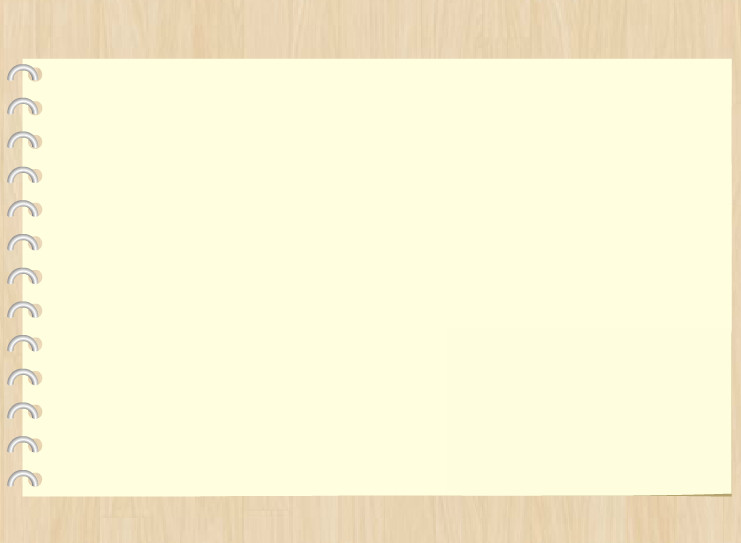 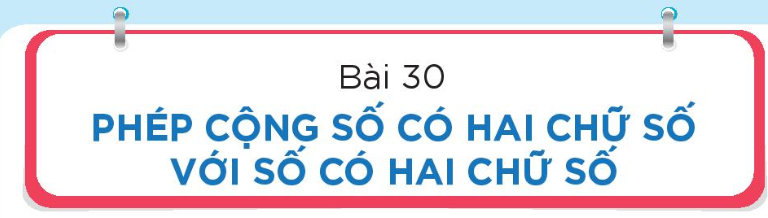 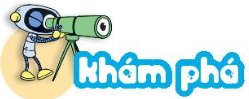 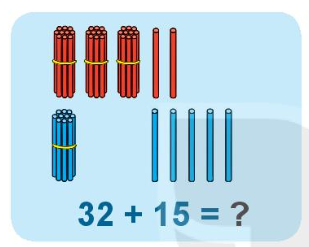 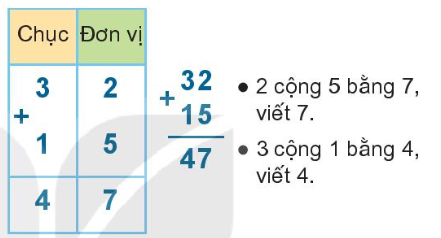 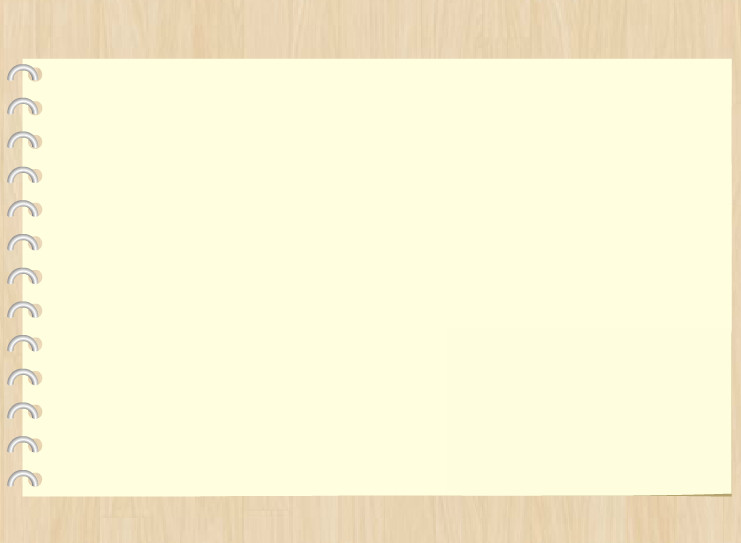 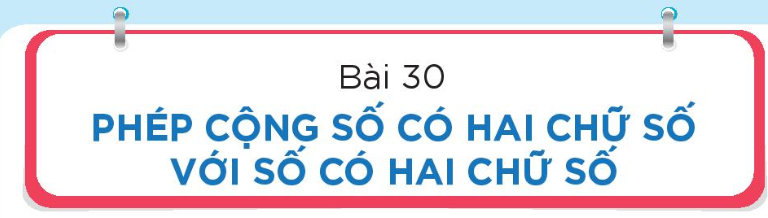 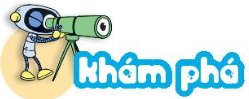 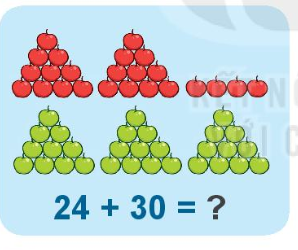 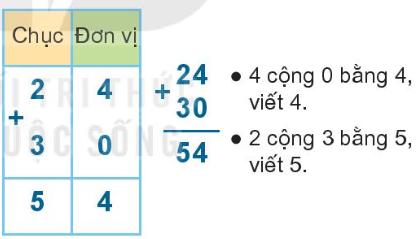 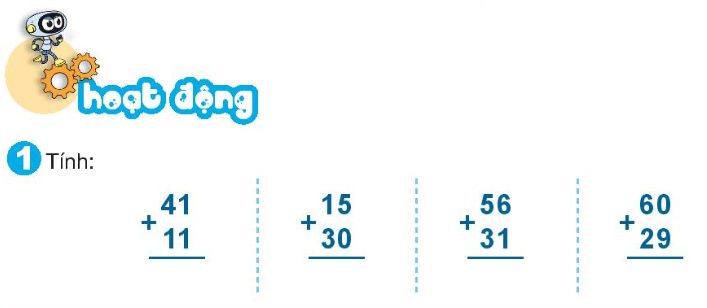 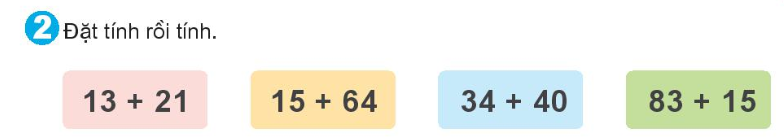 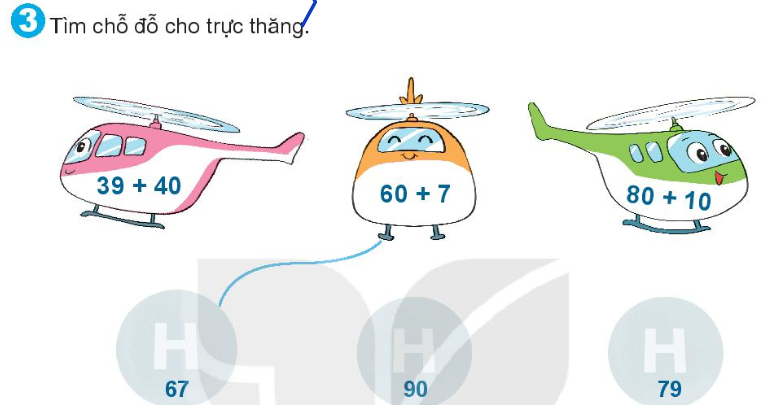 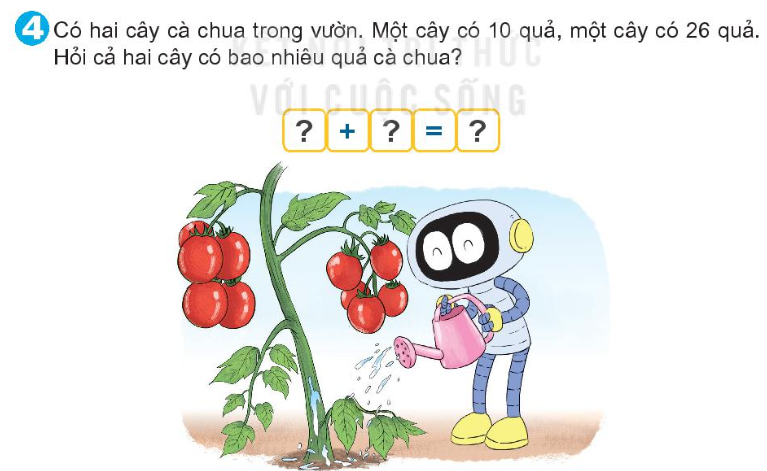 10
26
36
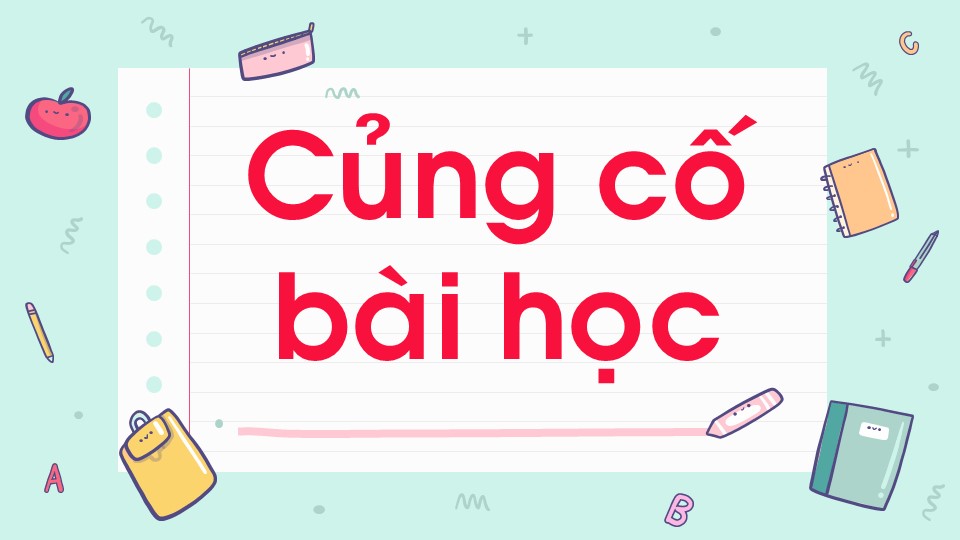